Администрация Кулешовского сельского поселения
Исполнение бюджета Кулешовского сельского поселения  Азовского района за 2018 год
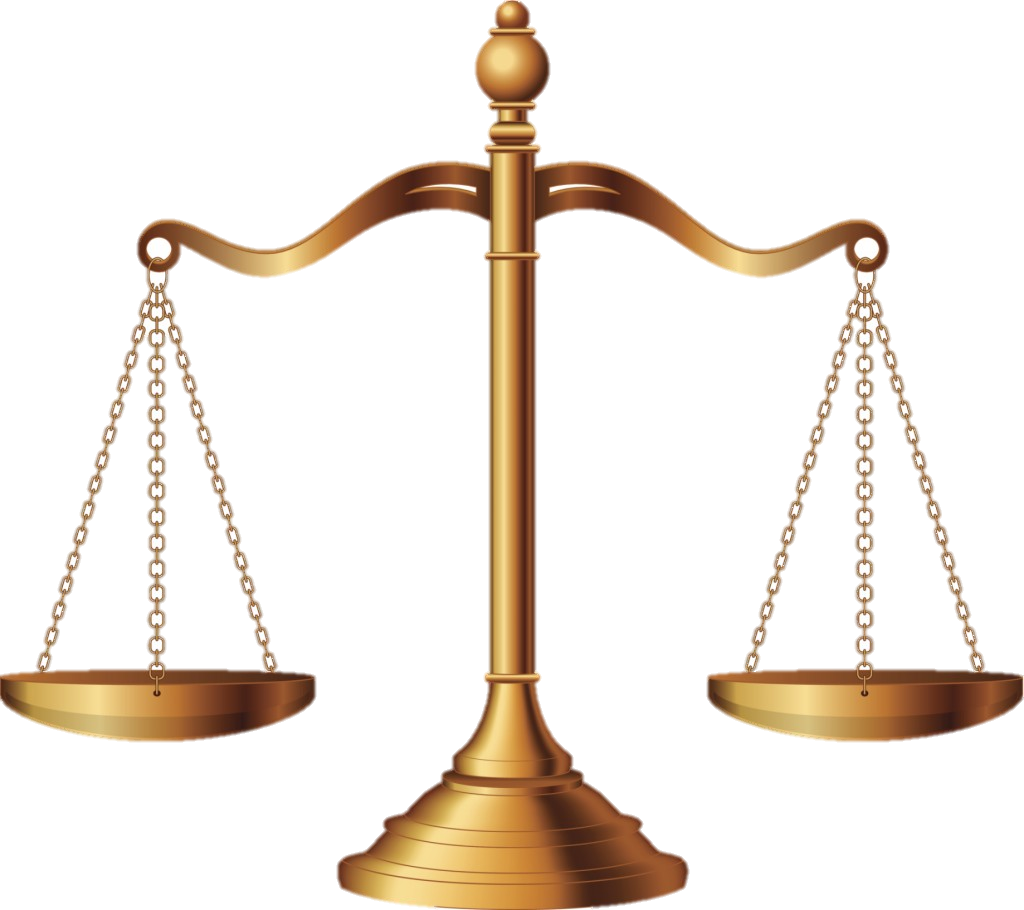 Доходы
Расходы
Бюджет
Реализация утвержденных Главой Кулешовского сельского поселения основных направлений бюджетной и налоговой политики
Наполняемость местного бюджета от установленных нормативов отчислений
Налог на доходы физических лиц – 6%
Единый сельскохозяйственный налог – 40%
Налог на имущество физических лиц – 100%
Земельный налог – 100%
Доходы от сдачи в аренду имущества, находящегося в оперативном управлении поселений – 100%
Доход от реализации имущества, находящегося в собственности поселений 100%
Денежные взыскания (штрафы), установленные законами субъектов РФ за несоблюдение муниципальных правовых актов, зачисляемые в бюджеты поселений – 100%
Государственная пошлина – 100%
Прочие неналоговые доходы – 100%
ДОХОДЫ БЮДЖЕТА
Налоговые доходы
Безвозмездные поступления
Неналоговые доходы
Основные параметры бюджета Кулешовского сельского поселения за 2018 год
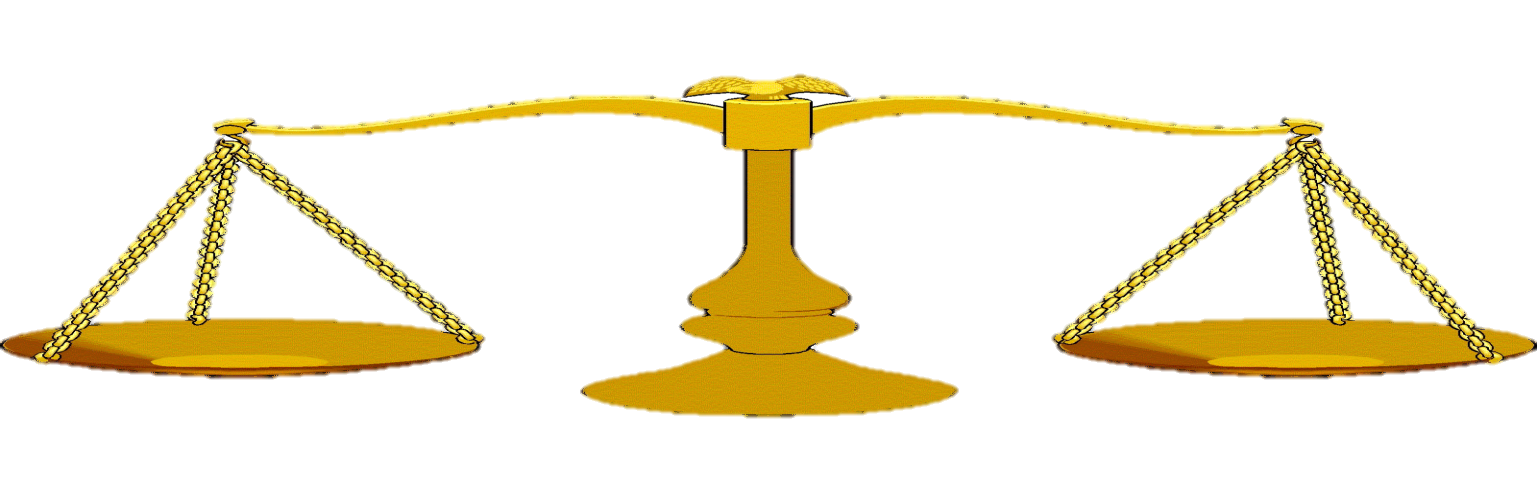 Доходы
Расходы
Общегосударственные вопросы
9627,6
23 196,3
32 930,6
6603,2
Налоги на прибыль, доходы
Национальная оборона
578,2
Налоги на совокупный доход
278,6
Национальная безопасность и правоохранительная деятельность
Налоги на имущество
8078,8
76,2
Штрафы, санкции, возмещение
ущерба
800,5
Национальная экономика
741,0
41,5
Государственная пошлина
ЖКХ
9171,6
Доходы от использовании имущества муниципальной и государственной собственности
88,6
Образование
17,5
Культура, кинематография
2096,5
Безвозмездные поступления
17034,8
Социальная политика
4,4
Доходы от продажи материальных активов
142,0
1
Физическая политика и спорт
198,5
689,2
116
Прочие неналоговые доходы
0,2
Динамика доходов бюджета Кулешовского сельского поселения                                                                 (тыс. руб.)
Объем налоговых и неналоговых доходов бюджета Кулешовского сельского поселения в 2018 году общий объем собственных доходов – 15 895,8 тыс.руб.
Структура безвозмездных поступленийиз бюджетов других уровней в 2018 году
Сравнительный анализ расходов Кулешовского сельского поселения на жилищно-коммунальное хозяйство
Динамика расходов бюджета Кулешовского сельского поселения на реализацию федеральных, областных и муниципальных целевых программ                                                                                 (тыс. руб.)
Мониторинг расходов на содержание органов местного самоуправления